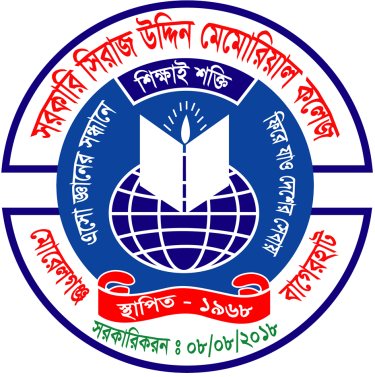 miKvwi wmivR DwÏb †g‡gvwiqvj K‡jR
†gv‡ijMÄ, ev‡MinvU|
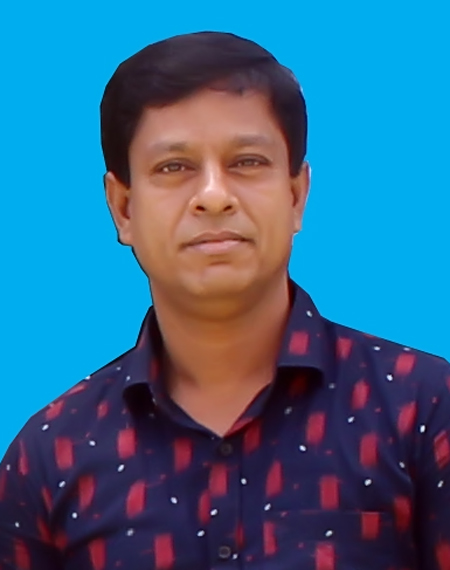 †gvt RvwKi †nv‡mb
mnKvwi Aa¨vcK
miKvwi wmivR DwÏb †g‡gvwiqvj K‡jR
†gvevBjt 01712411299, 01919950548
B-‡gBjt zakirgsmconline@gmail.com
†dmeyKt facebook.com/zakir.smc
[Speaker Notes: শিক্ষক এবং পাঠ পরিচিতি]
পাঠ পরিচিতি
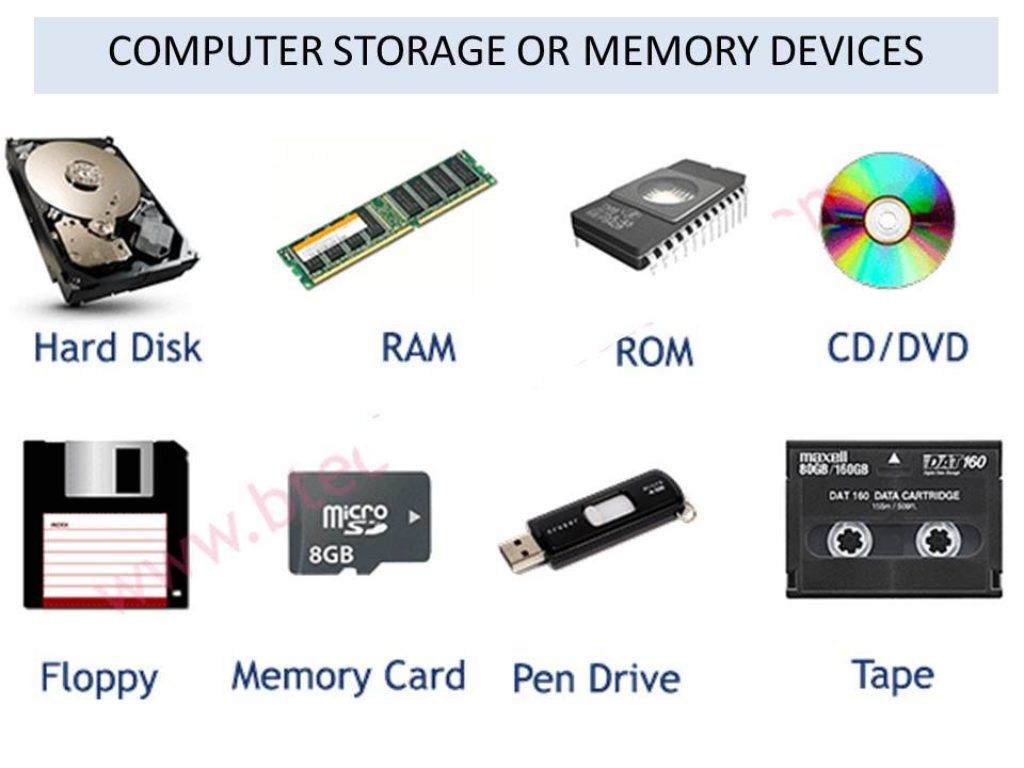 শ্রেণিঃ একাদশ 
বিষয়ঃ কম্পিউটার অফিস অ্যাপ্লিকেশন-১
অধ্যায়ঃ তৃতীয় ( স্টোরেজ মিডিয়া)
সময়ঃ ৪০ মিনিট
শিখনফল
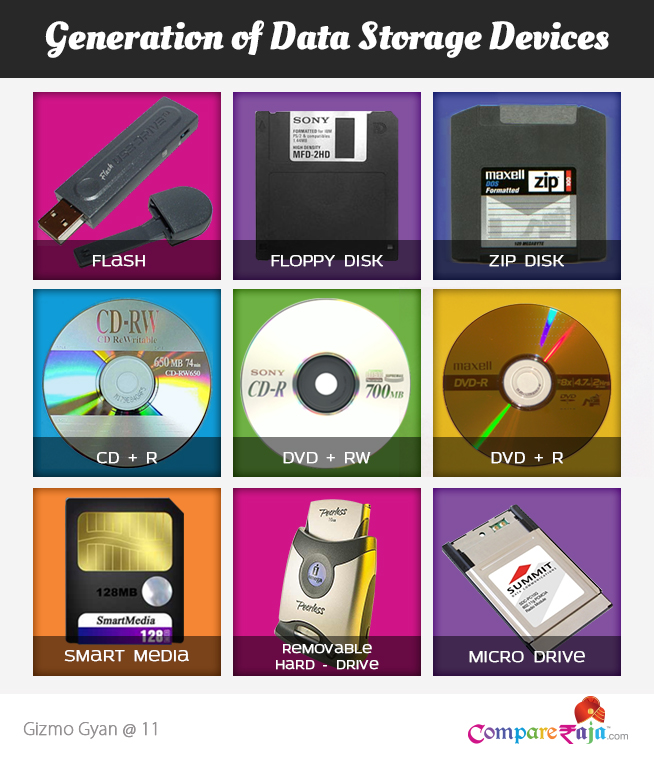 এই পাঠ শেষে শিক্ষার্থীরা ......
১। মেমরি কী ও প্রকার ভেদ বর্ননা করতে পারবে। 
২। ক্যাশ মেমোরি কি ও কাজ সম্পর্কে বলতে পারবে। 
৩। Ram-Rom কী তা বলতে পারবে। 
৪। হার্ড ডিস্ক কী তা বলতে পারবে এবং এর সুবিধা ও অসুবিধা ব্যাখ্যা করতে পারবে।
মেমরি ( Memory )
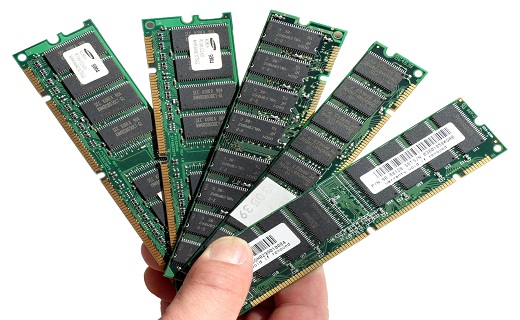 মেমরিঃ ডাটা সংরক্ষণের জন্য ব্যবহৃত মাধ্যম বা ধারককে মেমরি বা স্মৃতি বলা হয়। প্রক্রিয়াকরণের সুবিধার জন্য মেমরিতে ডাটা জমা রাখা যায় এবং প্রয়োজনে তা সহজে কাজে লাগানো যায়। ডাটার জন্য মেমরিতে অনেকগুলো সুনির্দিষ্ট স্থান থাকে এবং স্থানগুলো শনাক্ত করার প্রয়োজনীয় ব্যবস্থাও থাকে। এ ব্যবস্থাকে মেমরি অ্যাড্রেস বলে। মেমরির প্রতিটি সুনির্দিষ্ট স্থানকে মেমরি সেল বলে। মেমরি সেলে ( যেমন- একটি ফ্লিপ-ফ্লপ) একটি বিট ( 0 বা 1) সংরক্ষণ করা যায়। উপযুক্ত নির্দেশের মাধ্যমে মেমরিতে ডাটা সংরক্ষণ ও তা পাঠ করা যায়। মেমোরি ৩ প্রকার- ১) প্রধান বা মুখ্য স্মৃতি, ২) সহায়ক বা গৌন স্মৃতি, ৩) ক্যাশ মেমোরি।
প্রধান মেমরি
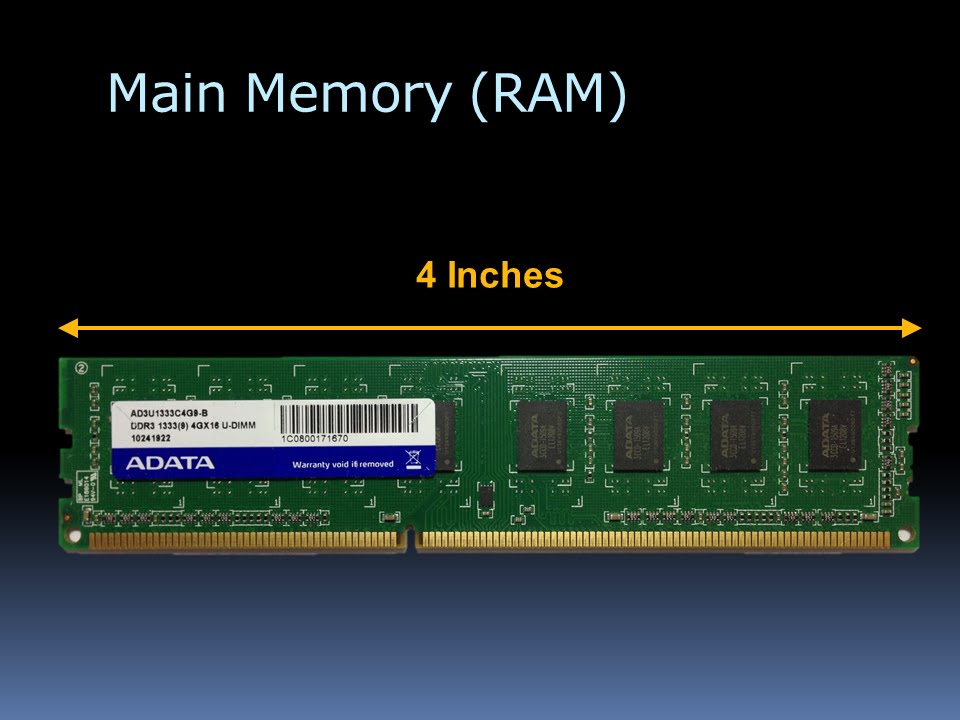 প্রধান মেমোরি: কম্পিউটার যে মেমোরির সাথে গানিতিকি যুক্তি অংশের প্রত্যক্ষ অ্যাক্সেস থাকে তাকে প্রাইমারি বা প্রধান মেমোরি বলে। প্রধান মেমোরিকে দ্রুত গতি সম্পন্ন হতে হয়। প্রয়োজনিয় ডাটা ও নির্দেশনা সমুহ প্রধান মেমোরিতে রাখা হয়। প্রধান মেমোরির অ্যাক্সসেস সময় ৪-১০০ ন্যানো সেকেন্ড। 
প্রধান মেমোরি বৈশিষ্ট:  
১) এটি ডাটা হিসাব নিকাশের ফলাফল সংরক্ষন করে। 
২) প্রধান মেমোরিতে ডাটা সংরক্ষন ও পঠনের গতি দ্রুত হয়।
সহায়ক মেমরি
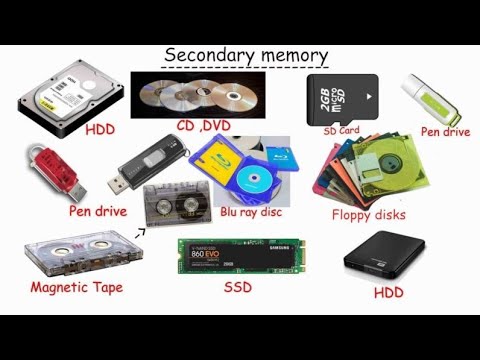 সহায়ক মেমোরি: কম্পিউটারের তথ্য স্থায়ী ভাবে সংরক্ষন করার জন্য যে মেমোরি ব্যবহার করা হয় তাকে সহায়ক বা গৌন মেমোনি বলে। প্রয়োজনির তথ্য ভবিষ্যতে সংরক্ষনের জন্য সহায়ক মেমোরির প্রয়োজন হয়। এতে প্রচুর তথ্য সংরক্ষন করা যায়। বিদ্যুৎ চলে গেলে এর তথ্য মুছে য়ায় না বা কোন ক্ষতি হয় না। এর অ্যাক্সেস সময় কয়েক মিলি সেকেন্ড থেকে মাইক্রো সেকেন্ড হতে পারে। 
সহায়ক মেমোরি বৈশিষ্ট:  
১) স্থায়ী ফাইল সংরক্ষনের জন্য সহায়ক মেমোরি ব্যবহৃত হয়। 
২) সহায়ক মেমোরির সাথে কেন্দ্রিয় প্রক্রিয়া করন অংশের সরাসরি অ্যাক্সেস থাকে না। 
৩) এর অ্যাক্সেস সময়  ও ধারন ক্ষমতা প্রধান মেমোরির তুলনায় বেশি।
ক্যাশ মেমরি
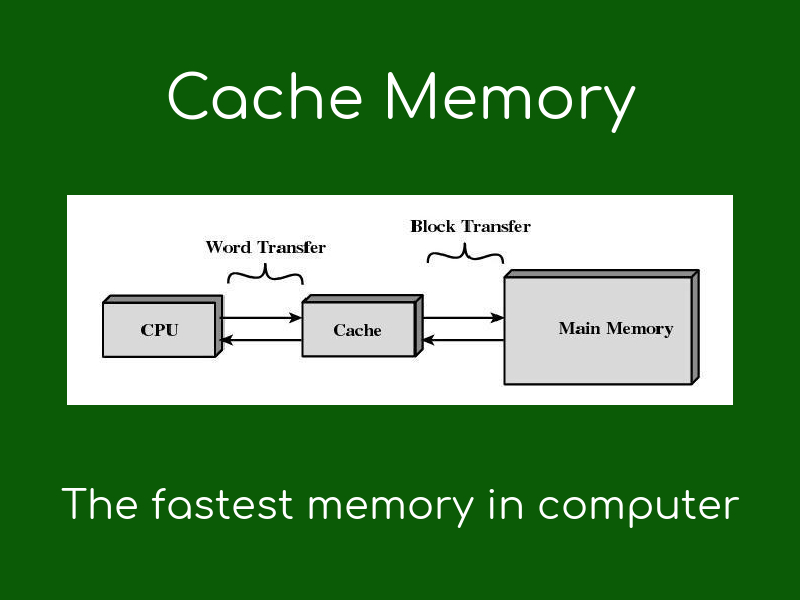 ক্যাশ মেমরিঃ কাজের দ্রুততা আনায়নের লক্ষ্যে প্রসেসর এবং প্রধান মেমোরির অন্তর্বর্তী স্থানে স্থাপিত বিশেষ ধরনের মেমোরিকে ক্যাশ মেমোরি বলে। 
ক্যাশ মেমোরির কাজঃ কম্পিউটারের কোন সমস্যা সমাধানের জন্য তথ্য ও নির্দেশাবলি প্রথমে একটি মেমোরিতে সংরক্ষন করা হয়। তারপর একটি তথ্যের পর অন্য আর একটি তথ্য প্রক্রিয়া করন করা হয়। 
১। প্রক্রিয়া করনের সময় প্রয়োজনিয় নির্দেশাবলী তথ্য সংরক্ষনের জন্য মেমোরির প্রয়োজন হয়।
২। প্রোগ্রামের পূন ব্যবহারের ক্ষেত্রে প্রোগ্রাম সংরক্ষনের জন্য মেমোরির প্রয়োজন হয়। 
৩। তা ভবিষ্যতে ব্যবহার করার জন্য মেমোরির প্রয়োজন হয়। 
৪। প্রক্রিয়া করনের ফলাফল সংরক্ষনের জন্য মেমোরির প্রয়োজন হয়।
র‍্যাম ( Ram )
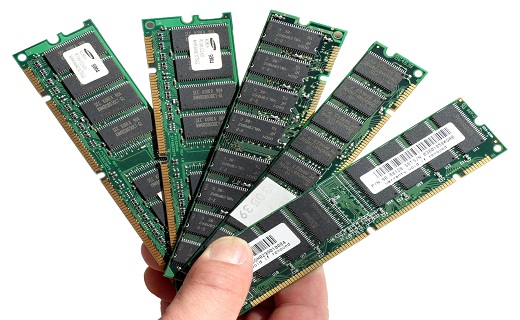 RAM: RAM এর পূর্ণনাম Random Access Memory। রিড/ রাইট মেমরিতে ডেটা সংরক্ষণ ও রক্ষিত ডেটা মুছে পুনরায় নতুন ডাটা রাখা যায়। হঠাৎ বিদ্যুৎ সরবরাহ বন্ধ হলে এ মেমরিতে রক্ষিত ডাটা মুছে যায়। কম্পিউটারের র‍্যাম মেমরিতে সরাসরি তথ্য সংগ্রহ করা হয় এবং তথ্যকে র‍্যাম মেমরিতে রেখে তা প্রক্রিয়াজাত করা হয়। বৈশিষ্ট্য অনুযায়ী র‍্যামকে Static RAM, Dynamic RAMও Integrated RAM ইত্যাদিতে ভাগ করা হয়।
রম (Rom )
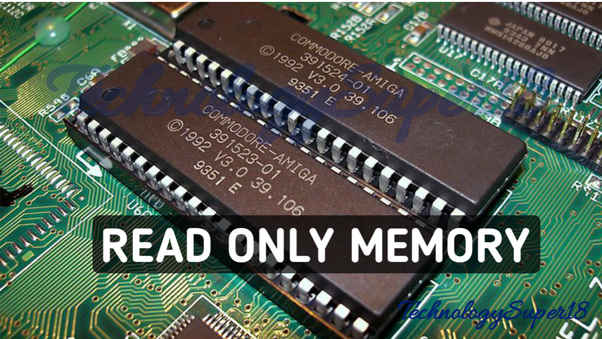 ROM: ROM এর পূর্ণনাম Read Only Memory। স্থায়ীভাবে ডাটা সংরক্ষণের জন্য ব্যবহৃত  ROM উদ্বায়ী অর্ধপরিবাহী মেমরি। বর্তমানে অনেক ধরণের  ROM- এ বিশেষ ব্যবস্থায় সংরক্ষিত ডেটা মুছে নতুন ডেটা সংরক্ষণ করা যায়। সাধারণত  ROM-এ নতুন ডেটা লেখা হয়না। কিন্তু যখনই প্রয়োজন, ROM থেকে ডাটা পড়ে নেয়া যায়। হঠাৎ বিদ্যুৎ সরবরাহ বন্ধ হলে এ মেমরিতে রক্ষিত ডাটা মুছে যায় না। সচরাচর পরিবর্তনযোগ্য ডাটা ROM-এ সংরক্ষণ করা হয় না।
হার্ড ডিস্ক ( Hard Disk )
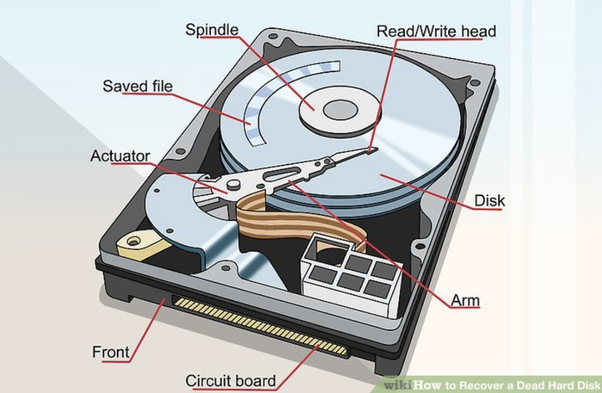 হার্ড ডিস্ক : আশির দশকে এই সহায়ক মেমরির প্রচলন শুরু হয়। IBM কোম্পানী  1956 সালে মেইনফ্রেম ও মিনি কম্পিউটারে ডাটা সংরক্ষণের জন্য প্রথম হার্ডডিস্কের ব্যবহার করে। বৃহত্তর ধারণক্ষমতার কারণে পার্সোনাল কম্পিউটারের সহায়ক মেমরি হিসেবে হার্ড ডিস্কের জনপ্রিয়তা ক্রমাগত বেড়েই চলেছে। ৫০০ গিগাবাইট হতে ১ টেরাবাইটের বেশি ধারণক্ষমতা বিশিষ্ট হার্ড ডিস্ক বর্তমানে চালু রয়েছে। হার্ড ডিস্ক হচ্ছে পাতলা গোলাকার ধাতব পাতের সমন্বয়ে গঠিত সহায়ক মেমরি। ধাতব পাতের উভয় পৃষ্ঠে চুম্বকীয় পদার্থের প্রলেপ থাকে। এজন্য এ ডিস্ককে চুম্বকীয় ডিস্ক বা ম্যাগনেটিক ডিস্কও বলা হয়।
হার্ড ডিস্কের ( Hard Disk ) সুবিধা ও অসুবিধাসমূহঃ
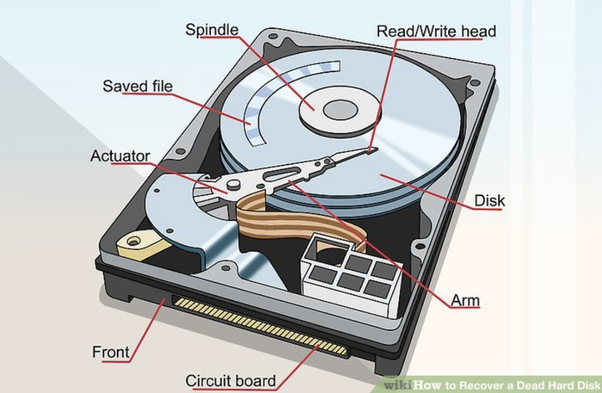 হার্ড ডিস্কের সুবিধাঃ (১) এর ধারণক্ষমতা অত্যধিক, (২) এটি অধিক মজবুত ও টেকসই, (৩) এর মধ্যে বেশি দিন তথ্য ধারণ করে রাখা যায়, (৪) এটি দ্রুতগতিসম্পন্ন সঞ্চয় মাধ্যম, (৫) এতে তথ্য নষ্ট হওয়ার কোন ভয় থাকে না, (৬) Hard disk sequential Access ও Direct Access উভয় পদ্ধতিতে কাজ করে।
হার্ড ডিস্কের অসুবিধাঃ (১) এটি ব্যয়বহুল, (২) এটি একবার নষ্ট হয়ে গেলে সহজে ঠিক করা যায় না, (৩) একে সহজে খোলা বা লাগানো কঠিন, (৪) এক স্থান থেকে অন্য স্থানে পরিবহনের অসুবিধা।
ফ্ল্যাশ ড্রাইভ ( Flash Drive )
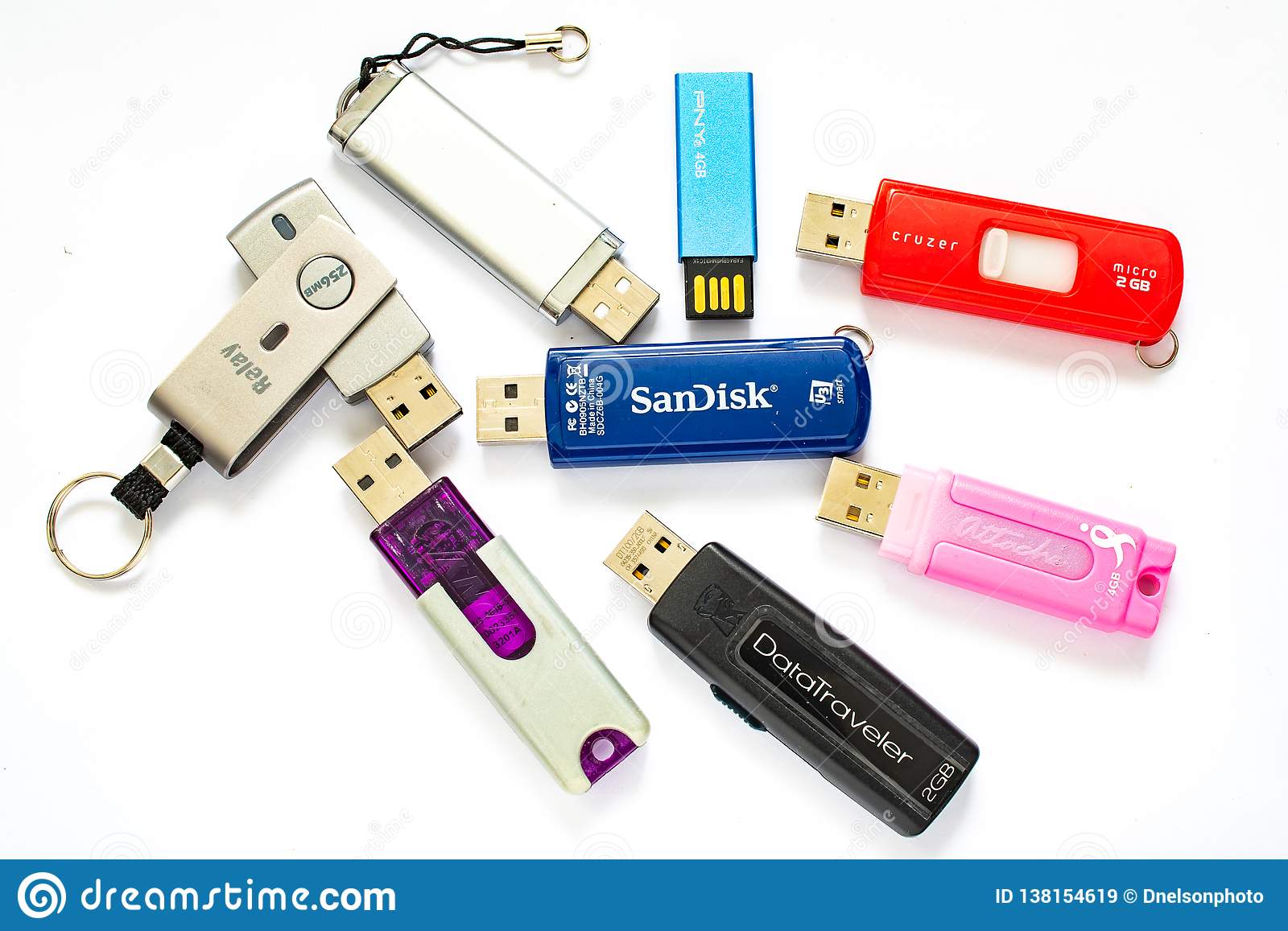 ফ্ল্যাশ ড্রাইভ ( Flash Drive ): প্রয়োজনীয় তথ্য ভবিষ্যতে সংরক্ষণের জন্য সহায়ক মেমরির প্রয়োজন হয়। সহায়ক মেমরিতে প্রচুর তথ্য সংরক্ষণ করা যায়। সহায়ক মেমরির সঞ্চয় ক্ষমতা প্রধান মেমরির চেয়ে অনেক বেশি।
(একক কাজ)
১। মেমরি কি?
৩। হার্ড ডিস্ক কি?এর
2। Ram ও ROM কি?
৪। ক্যাশ মেমোরি কি?
বাড়ির কাজ
১। হার্ড ডিস্কের কি এবং এর সুবিধা ও অসুবিধাগুলো লেখ।
২। ফ্ল্যাশ ড্রাইভ ও মেমরি কার্ডের বর্ণনা দাও।
৩। রম ও র‌্যামের মধ্যে পার্থক্য বর্ননা কর।
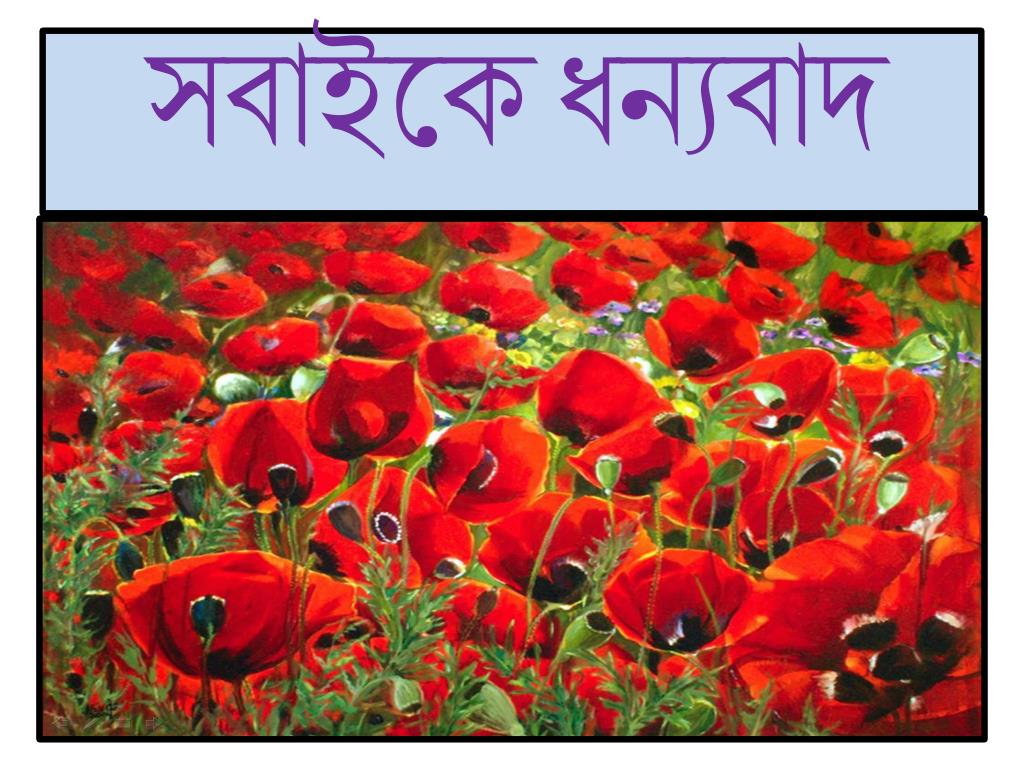